«ЭРУДИТ»
КОНКУРС ПО АНГЛИЙСКОМУ ЯЗЫКУ
№ 1
WRITE 5 ENGLISH-SPEAKING COUNTRIES
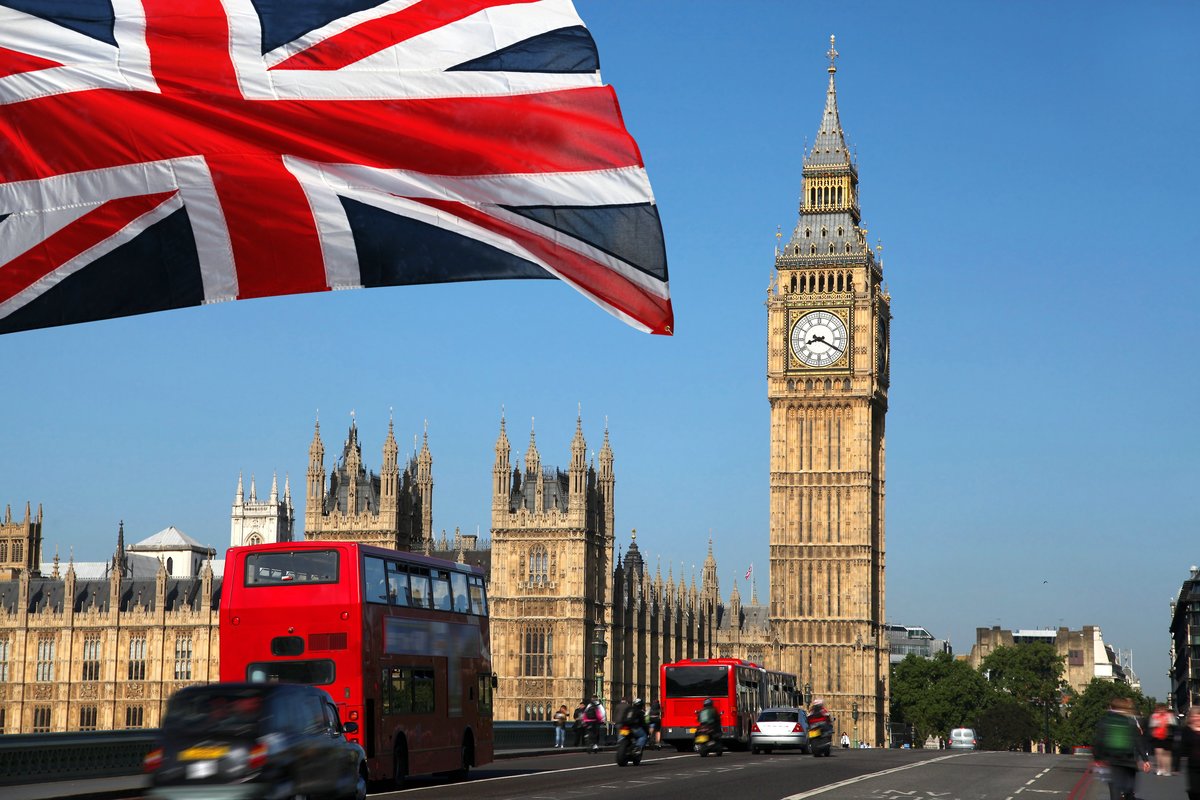 № 2
ANSWER THE QUESTIONS
How many letters are there in the English alphabet?
What language is spoken in France? Germany? China?
Who was the first cosmonaut?
What is the capital of the UK?
№ 3
WRITE ALL THE PROFESSIONS YOU KNOW
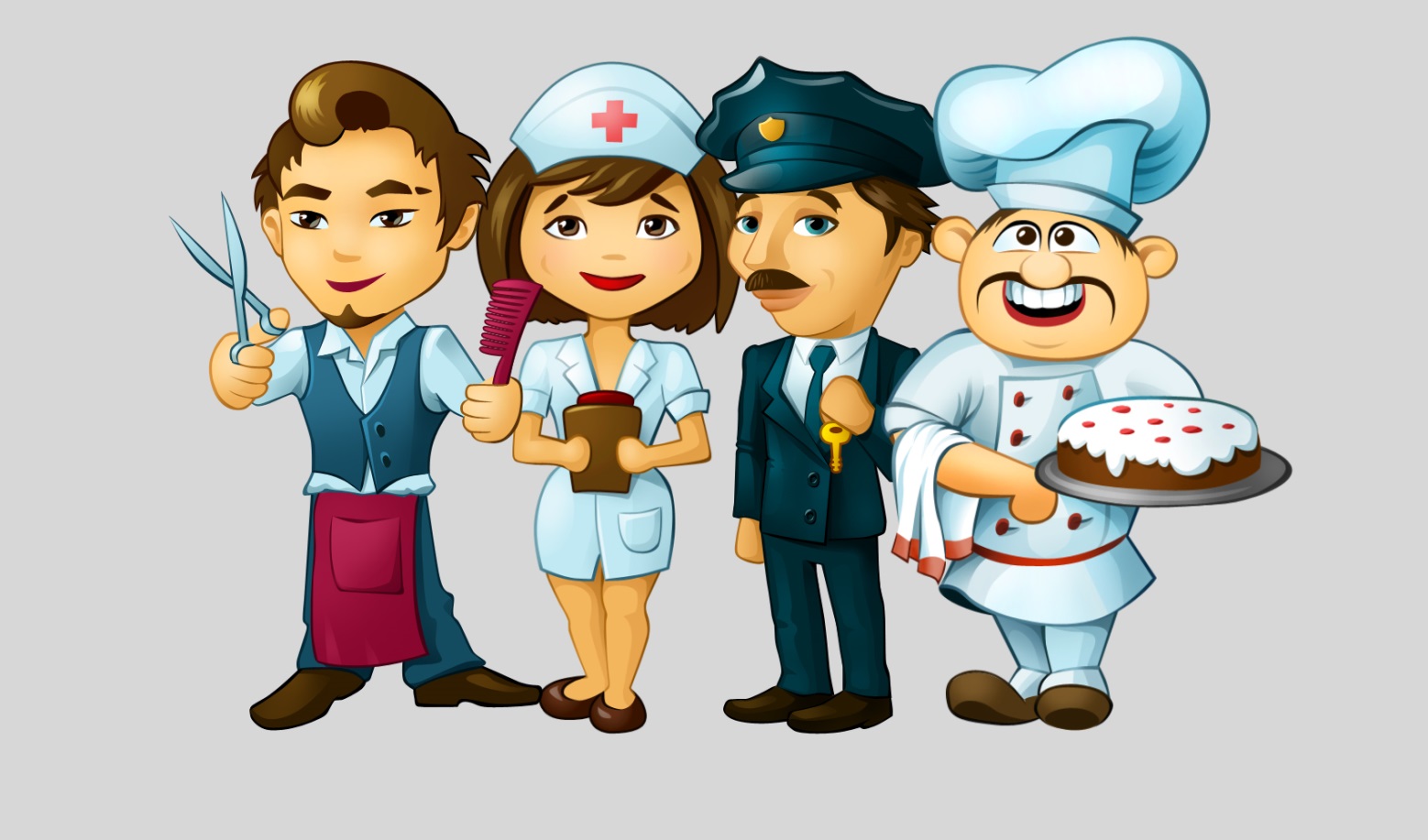 № 4
Odd one out. 

ruler       rubber       pencil       ball
schoolbag       desk       Geography       pencil case
desk       blackboard       chair       pen
paperclip       pen       crayon       pencil
№ 5
Put the words into the right columns.
map          ruler       microscope       PC       trainers
water colours       globe       magnet       ball       brush
№ 6
What month is it? Write the word. 

1) This is the fifth month of the year. – 
 
2) This is the last month of the year. – 
 
3) This is the only month with letter “g” in it. – 
 
4) The last letter of the month is “e”. – 
 
5) This is the first month of the year. – 
 
6) This is the third month of the year. –
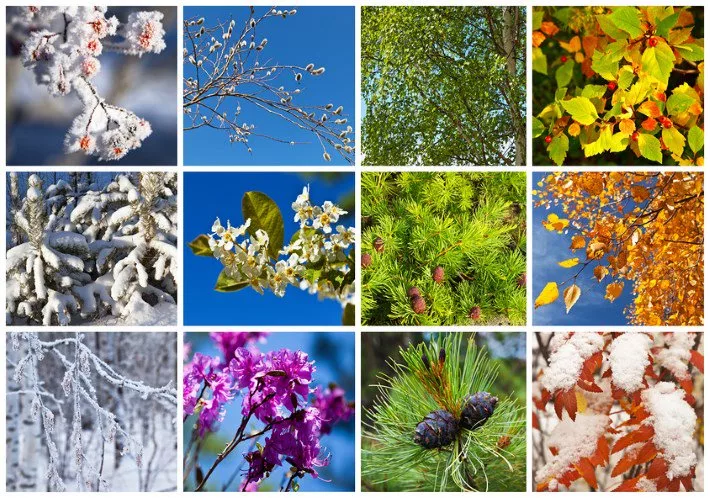 № 7
Put the words into the right form and columns
cap       scarf       watch       bicycle       wolf       atlas       notepad       ruler  
boy       lady       dress       knife       fox       camp       bus        pen   country
№ 8
Match the dates and celebrations.
Halloween                                    December 25
St Patrick's Day                             November 5
Guy Fawkes Day                            February 14
May Day                                        October 31
Christmas                                     May 1                     
St Valentine's Day                         March 17
№ 9
Complete the sentences with the right words.
1) We keep cups and dishes in a  …	
2) We keep jeans and skirts in a  .	..
3) We keep books on a  .	..
4) We make a meal on a  ….	
5) We wash face and things in a  ….
№ 10What is this?